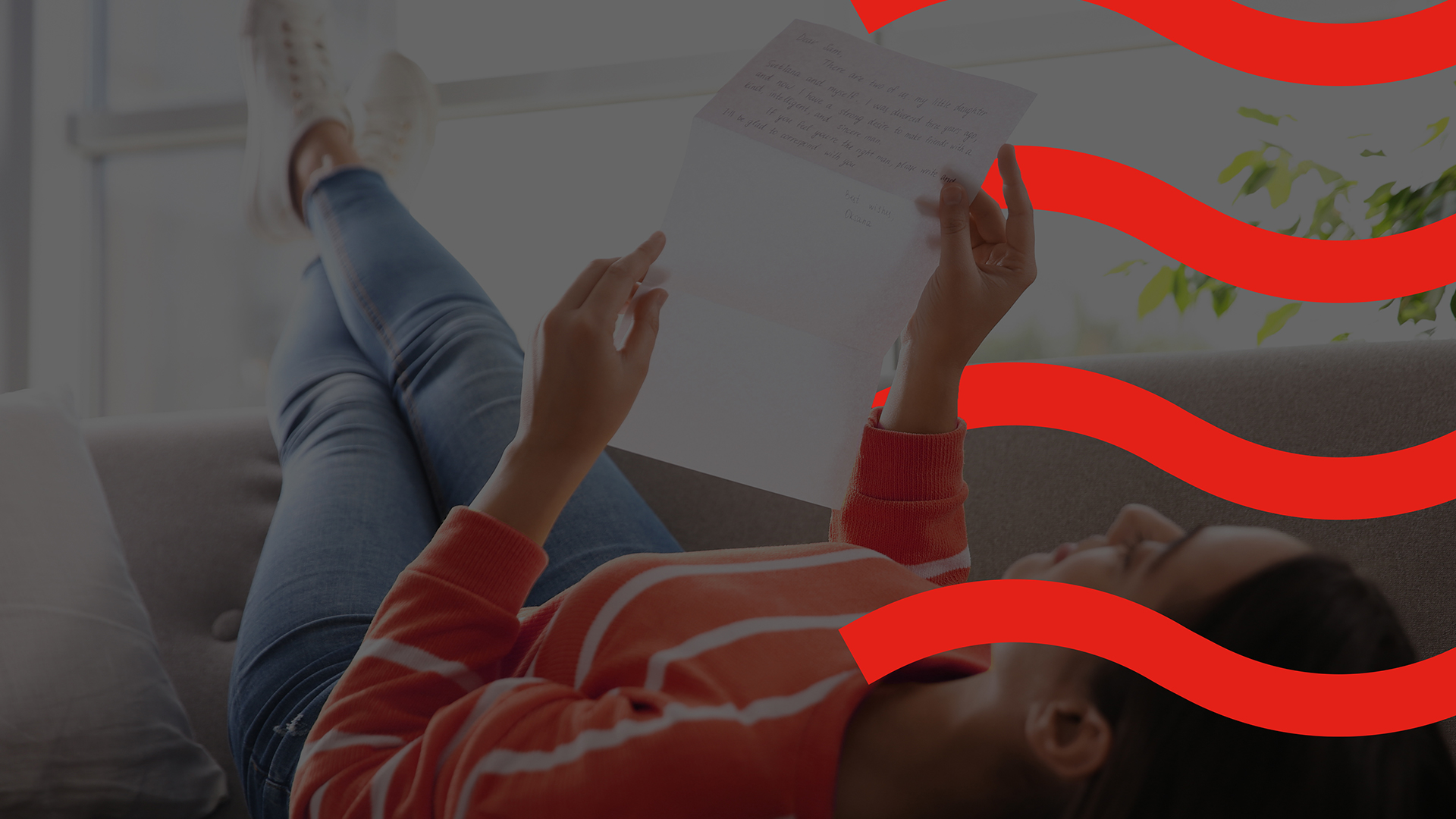 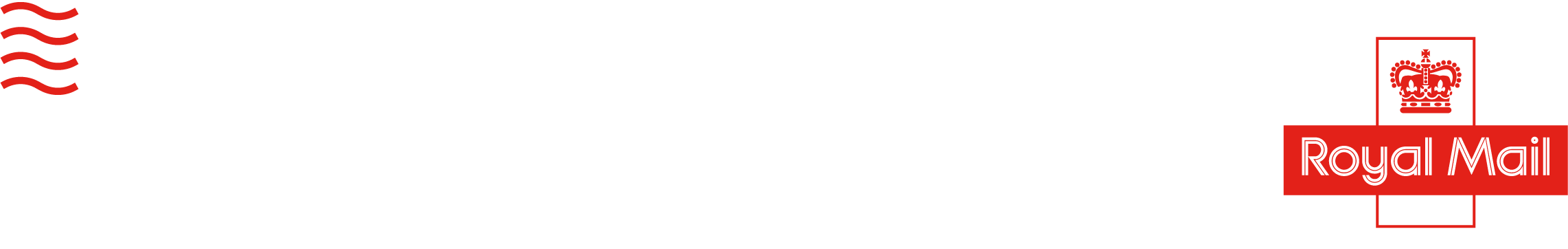 MAIL MEDIA IS MORE EFFECTIVE THAN EVER
Providing unrivalled cut though, engagement and amplification across the customer journey
All types of mail cut through
Engagement rates with mail channels – % of mail processed in some way including – opening, reading, sorting, put aside for later, filed, put on display, put in the usual place
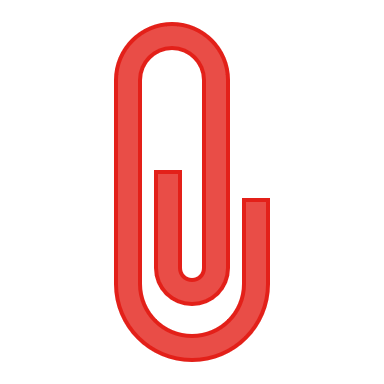 Dear Coffee Lover
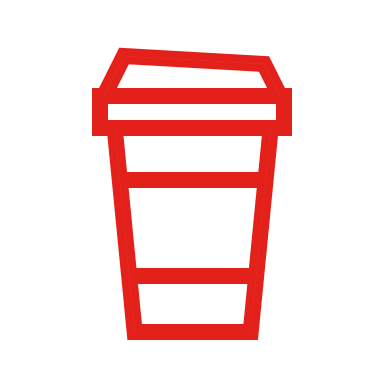 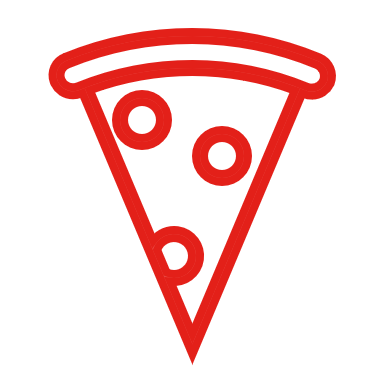 Customer Mail
Direct Mail
Partially Addressed
Door Drop
99%
97%
92%
78%
Source:  JICMAIL, 2023, Engaged Mail = % of mail with any physical action taken other than being immediately thrown away
MAIL RECEIVED by consumers drives a host of physical actions
71%
74%
+13
4.4
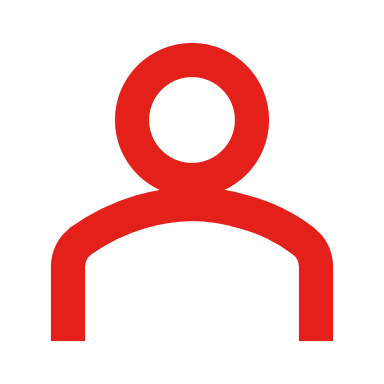 per 100 mailings
Mail is opened
Mail is read
Mail is returned to = frequency
Mail is shared
= reach
Source:  JICMAIL, Advertising Mail, 2023
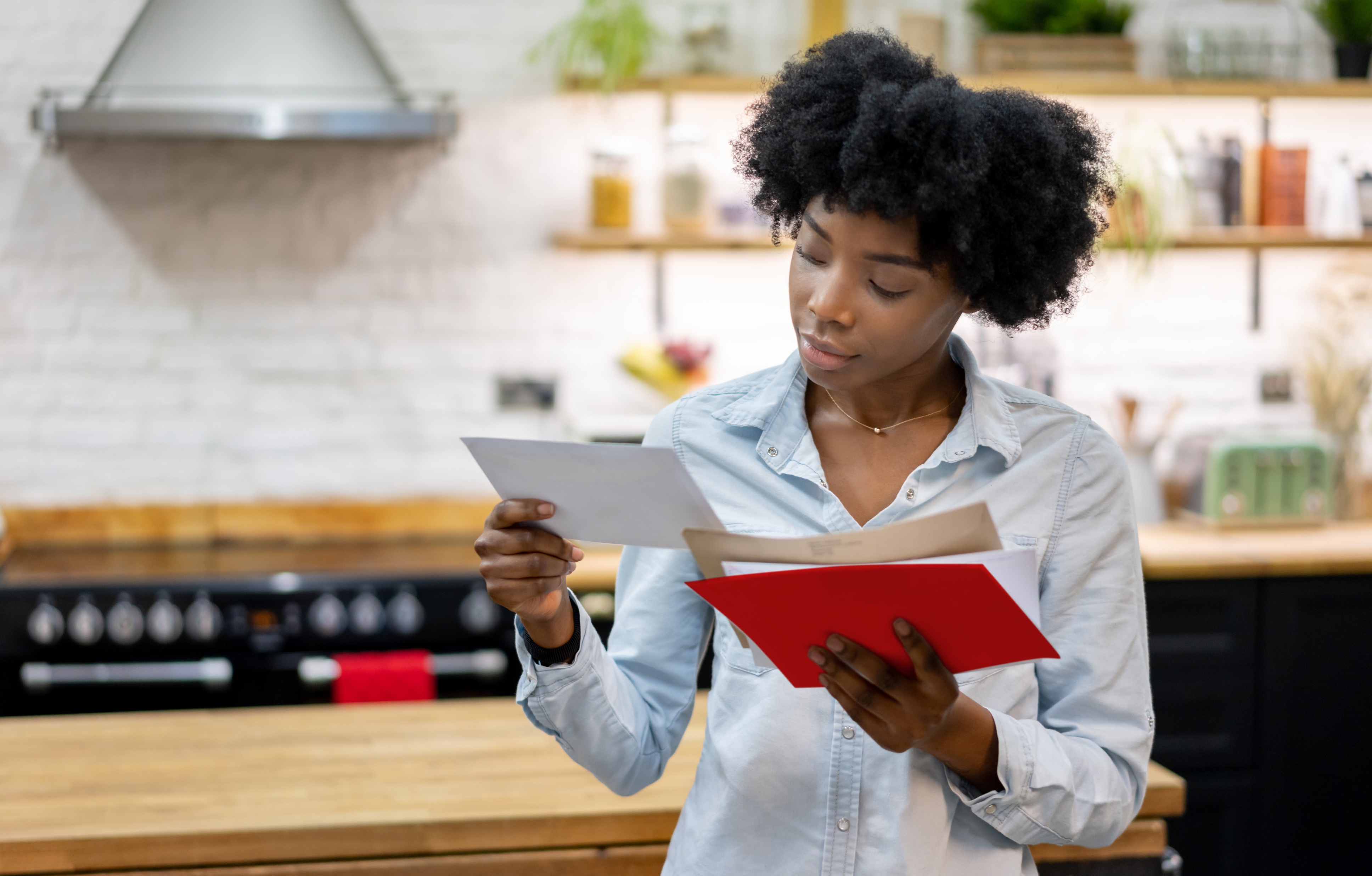 Mail also drives commercial actions
39%
Of mail drives a commercial action = discussion, going online, buying something or going in store
Source:  JICMAIL, Advertising Mail, All Commercial Actions, n=129.807
Source:  Emailmonday “The Ultimate Marketing Automation stats” (2019)
Mail is engaged with by all age groups
Engagement rates with Direct Mail – % of Direct Mail processed in some way including – opening, reading, sorting, put aside for later, filed, put on display, put in the usual place
97%
96%
97%
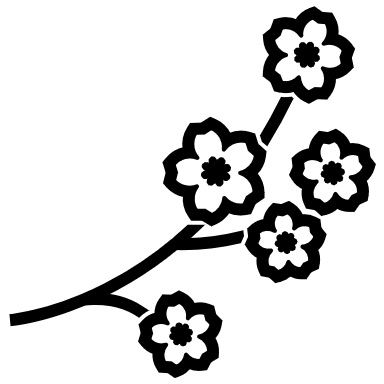 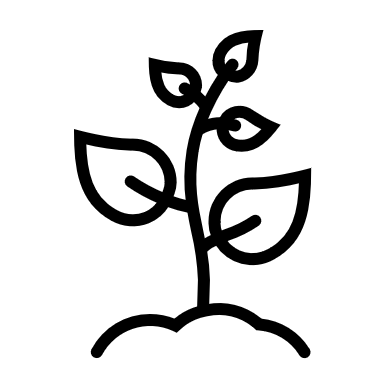 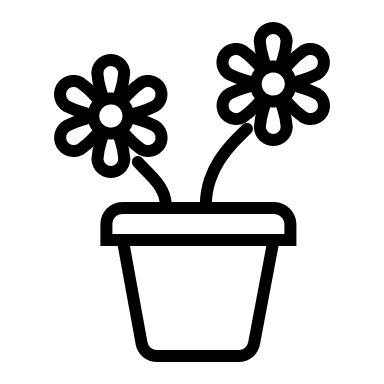 55+
35-54
18-34
5
Source:  JICMAIL, Advertising Mail, 2022
Engagement rates with mail on the rise as more people work from home
of working adults reported having worked from home at some point in the past seven days
40%
6
Source:  JICMAIL, Advertising Mail, 2017-2023, ONS. February 2023
Commercial actions have risen over time
7
Source:  JICMAIL, Advertising Mail, 2017-2023, ONS. February 2023
ALL TYPES OF MAIL achieve enviable attention
Dear Coffee Lover
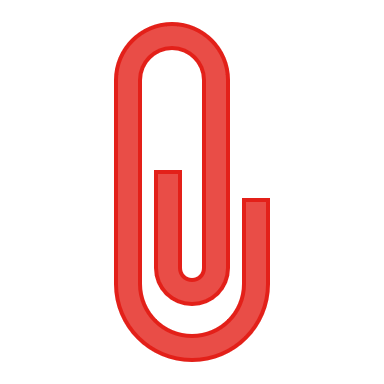 Customer Mail
Direct Mail
Partially Addressed
Door Drop
Minutes: seconds
02:30
01:48
01:04
00:46
8
Source: JICMAIL, Attention Data, 2023
Which Completely reframes the cost of mail and the attention it buys
Cost per minute ABC1 adults
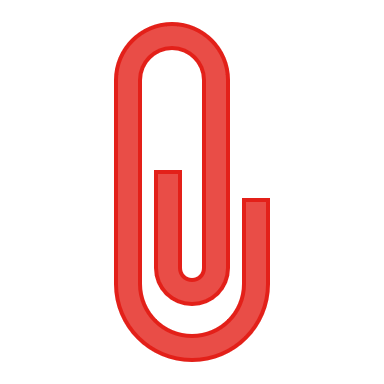 Highest attention efficiency
9
Source: JICMAIL Item Data Q4 2022, Lumen; TVision; Kite Factory CPM data
Mail is experiencing A MARKED INCREASE IN FULL-FUNNEL EFFECTIVENESS
Commercial Actions from Direct Mail (% of mail items)
PURCHASE FUNNEL
BRAND DISCOVERY
Discussion/online searching
BRAND INTERACTIONS
Online search and calls to sender
PURCHASING BEHAVIOURS
People going on to record purchasing actions
10
Source: JICMAIL Item Data Q1 2022 n=12,482 mail items; Q1 2023 n=11,439
Which is a powerful media multiplier through the purchase funnel
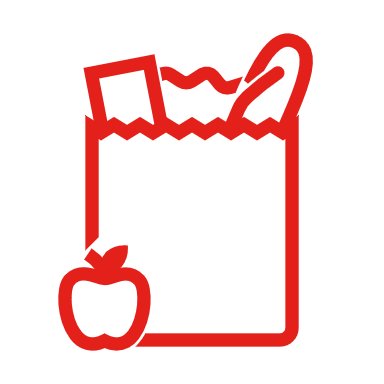 Grocery brand
Per 1 million items
Impressions delivered =
reach x frequency
Average time spent per million items (minutes)
90,000
Items prompt online actions
140,000
Items prompt discussions
390,000
Items resulting in a transaction
11
Source: Kantar item data Q32017–Q22023, n=1754, Time Spent Source: Kantar item data Q42022–Q2 2023, National Grocery Brand
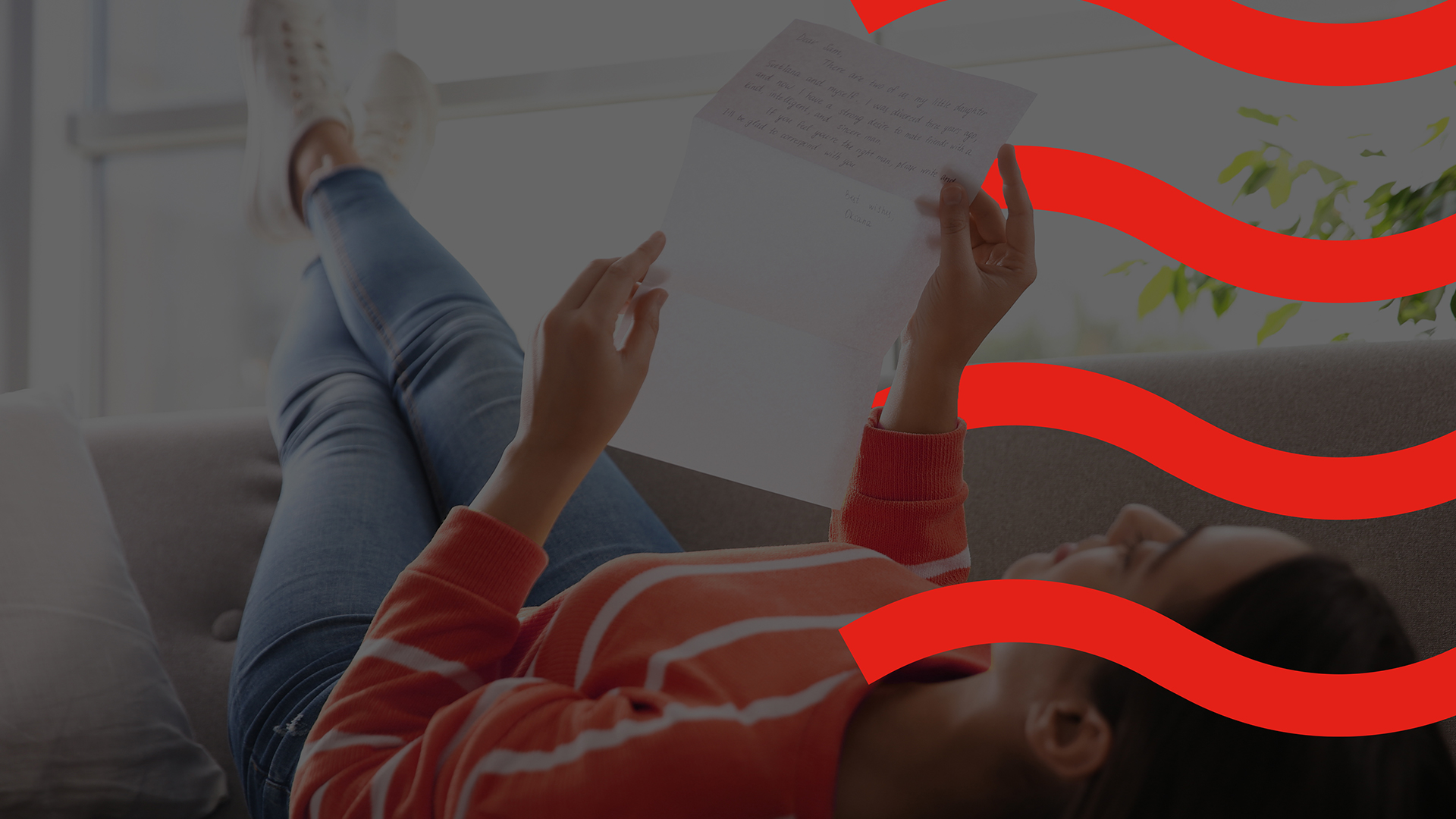 PLEASE USE THESE SLIDES FREELY
www.marketreach.co.uk